Figure 1. Age-standardized mortality rate per 100,000 person-years (standardized to the age distribution of the cohort ...
Am J Epidemiol, Volume 169, Issue 11, 1 June 2009, Pages 1344–1351, https://doi.org/10.1093/aje/kwp053
The content of this slide may be subject to copyright: please see the slide notes for details.
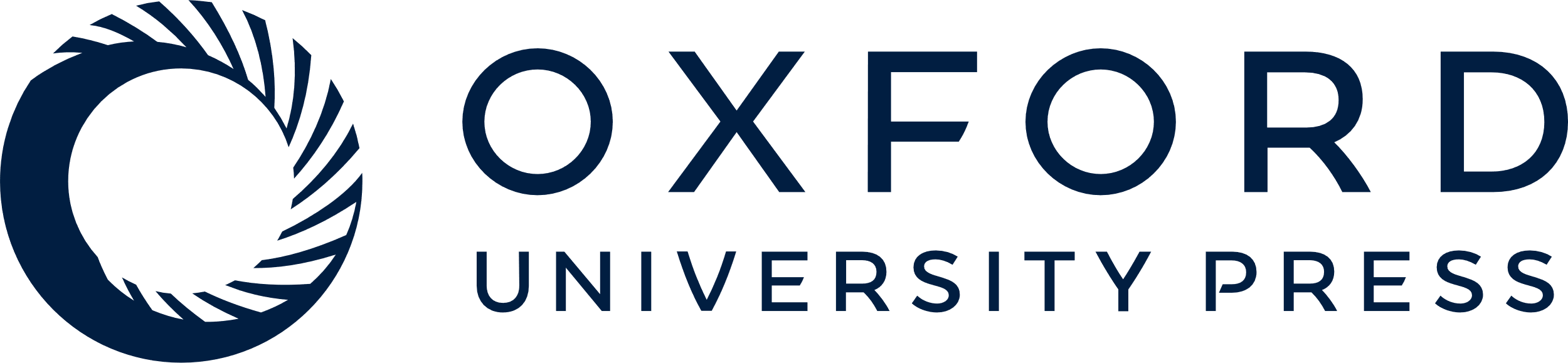 [Speaker Notes: Figure 1. Age-standardized mortality rate per 100,000 person-years (standardized to the age distribution of the cohort in men and women) according to the combination of body mass index (weight (kg)/height (m)2) and moderate and vigorous physical activity, National Institutes of Health-AARP Diet and Health Study, 1996–2006. Body mass index categories: , 18.5–<25 (normal-weight); , 25–<30 (overweight); , 30–<35 (obese); , ≥35 (morbidly obese).


Unless provided in the caption above, the following copyright applies to the content of this slide: American Journal of Epidemiology Published by the Johns Hopkins Bloomberg School of Public Health 2009.]